6-sinf
O‘zbek tili
Mavzu: 
Chimyon tog‘larida                        

(Chama va taqsim sonlar, ularning yasalishi va imlosi)
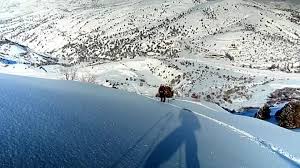 Turayeva Munira Samatovna. Yashnobod tumani 231-maktab.
O‘tgan darsda berilgan topshiriqni tekshiramiz
Qish boboning hazili
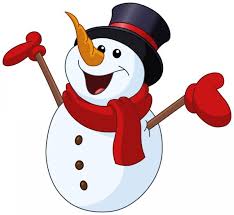 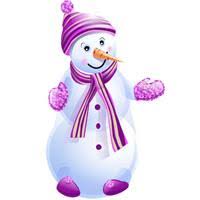 Bir kun tongda qarasam,
O‘rik, olma va olcham,
Hatto jajji niholcham
Oppoq gulga kiribdi.
Chopib chiqdim bog‘imga
Rang-barang gul teray  deb.
Va tergan gullarimni
Do‘stlarimga beray deb.
Gul deb o‘ylaganlarim
Bilsam, oppoq qor ekan.
Qish boboning shunchalik
Hazillari ko‘p ekan.
Turayeva Munira Samatovna. Yashnobod tumani 231-maktab.
Chimyon tog‘lari
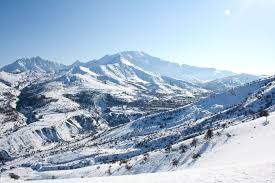 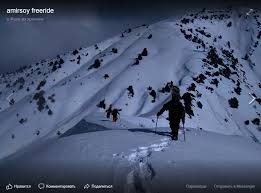 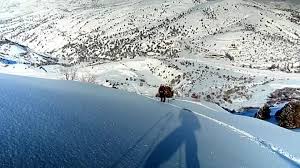 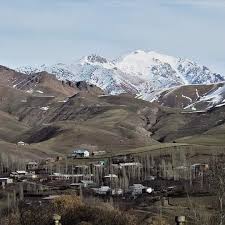 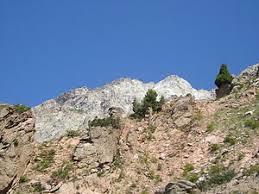 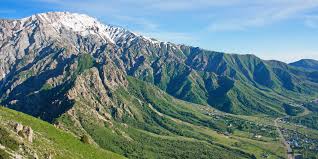 Turayeva Munira Samatovna. Yashnobod tumani 231-maktab.
Bilib oling!
O‘zbek tilida chama  sonlar shaxs va narsa-buyumning taxminiy miqdorini bildiradi va sanoq sonlarga -tacha, -larcha, -lab qo‘shimchalarini qo‘shib hosil qilinadi. Ular qancha? nechtacha? so‘roqlariga javob bo‘ladi. 
Masalan: Chimyonga har yili minglab odamlar dam olgani keladilar.
Turayeva Munira Samatovna. Yashnobod tumani 231-maktab.
1-topshiriq
Rasmlarni kuzating va berilgan tayanch so‘zlar ishtirokida kichik matn tuzing.
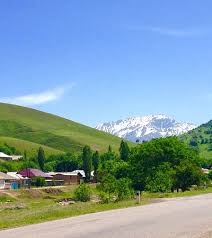 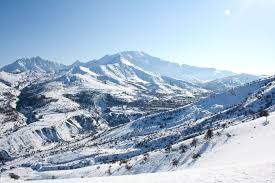 Tog‘ tizmalari
Qorli cho‘qqilar
Archazorlar
Dam olish maskani
Dam oluvchilar
Turayeva Munira Samatovna. Yashnobod tumani 231-maktab.
Topshiriqni tekshiramiz
Biz oilamiz bilan yakshanba kuni dam olish maqsadida  Chimyon tog‘iga bordik. Tog‘ manzarasi juda ham go‘zal va betakror edi. Uzoqdan ko‘rinib turgan qorli cho‘qqilar  tog‘ning go‘zalligiga yanada go‘zallik qo‘shib turibdi. Ushbu maskanga dam olish maqsadida kelgan dam oluvchilar chang‘i uchadilar. Biz ham oilamiz bilan Chimyon tog‘larida miriqib dam olib qaytdik.
Turayeva Munira Samatovna. Yashnobod tumani 231-maktab.
1-mashq
Matnni o‘qing.
Chimyon tog‘larida
	Chimyon tog‘ tizmalari respublikamizning eng so‘lim joylridan biri. U yerda dam olish uchun qulay sharoitlar yaratilgan. Har yili Chimyonda minglab shaharliklar hordiq chiqaradilar. Chimyon yozda ham, qishda ham juda chiroyli bo‘ladi. Qishda bu joylarga qor nihoyatda qalin tushadi. Qishki ta’til kunlarida chang‘i va chanalarda uchish uchun minglab yoshlar Chimyonga yo‘l oladilar. Chimyonga kelganlar tog‘ havosidan to‘yib nafas olib, hordiq chiqaradilar.
Turayeva Munira Samatovna. Yashnobod tumani 231-maktab.
2-mashq
Berilgan raqamlarni harflar bilan yozing va ulardan chama sonlar hosil qiling.
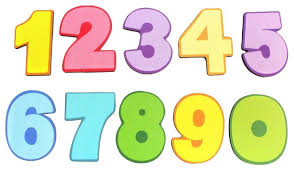 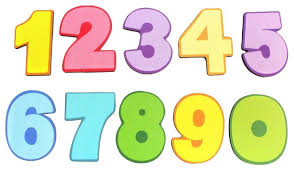 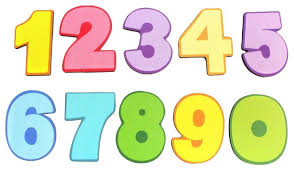 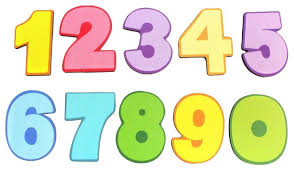 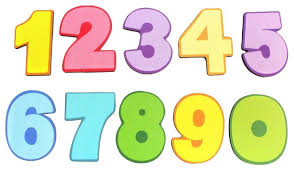 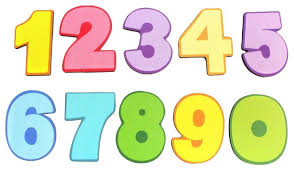 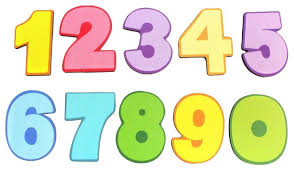 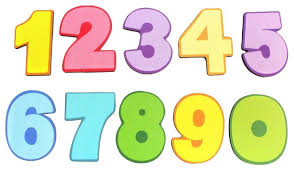 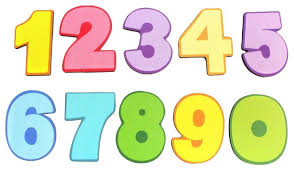 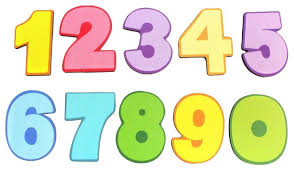 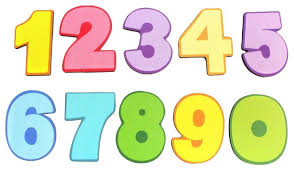 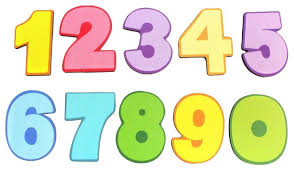 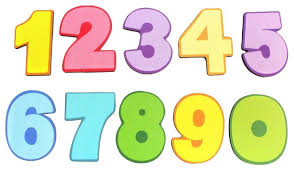 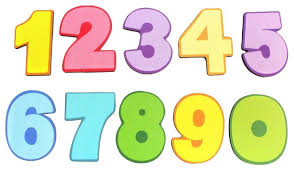 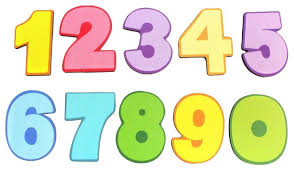 Turayeva Munira Samatovna. Yashnobod tumani 231-maktab.
Topshiriqni tekshiramiz
o‘n
o‘ntacha
o‘nlab
o‘n beshlarcha
o‘n besh
o‘n beshtacha
yigirma beshtacha
yigirma besh
yigirma beshlarcha
Turayeva Munira Samatovna. Yashnobod tumani 231-maktab.
Topshiriqni tekshiramiz
ellik
elliktacha
elliktalab
yuzlab
yuz
yuztacha
minglarcha
ming
minglab
Turayeva Munira Samatovna. Yashnobod tumani 231-maktab.
3-mashq
Qavs ichida berilgan sonlarni chama sonlar ma’nosida qo‘llab gaplarni ko‘chiring.
Maktabimizda       (20)        o‘quvchi “Yosh alpinislar” to‘garagiga qatnashadi.
Oromgoh atrofida  (100) 
archa ko‘chatini o‘tqazdik.
yigirmatacha
yuztacha
Sayohatga borish uchun   
(40)                 kishi to‘plandi.
Tog‘ yonbag‘rida (10) 
dam olish maskani joylashgan.
o‘nlab
qirqtacha
Turayeva Munira Samatovna. Yashnobod tumani 231-maktab.
Topshiriq
Maqollarni rasmlar asosida yozing.
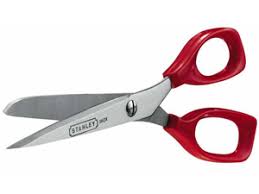 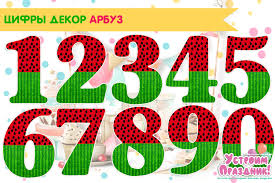 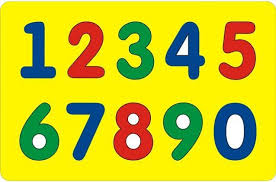 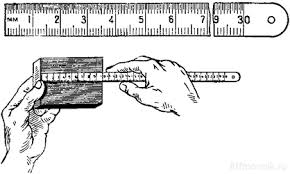 o‘lchab
Yetti
bir
kes
Turayeva Munira Samatovna. Yashnobod tumani 231-maktab.
Topshiriq
Maqollarni rasmlar asosida yozing.
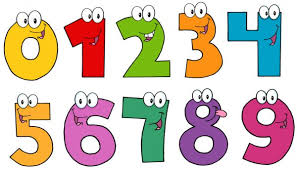 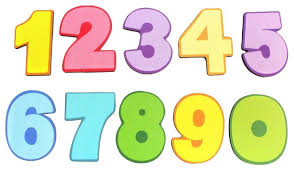 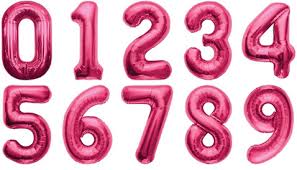 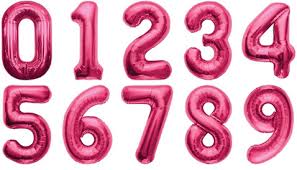 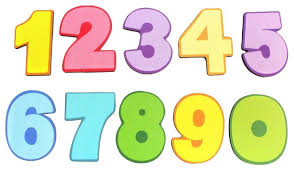 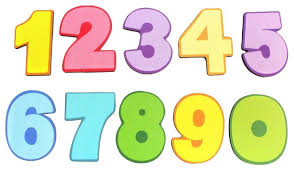 o‘n besh
ikki
bir
o‘ttiz
Turayeva Munira Samatovna. Yashnobod tumani 231-maktab.
Topshiriq
Maqollarni rasmlar asosida yozing.
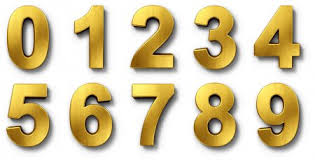 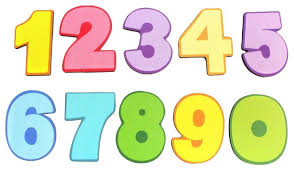 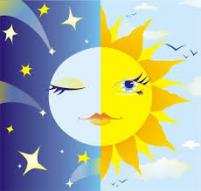 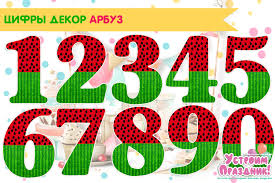 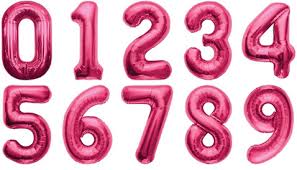 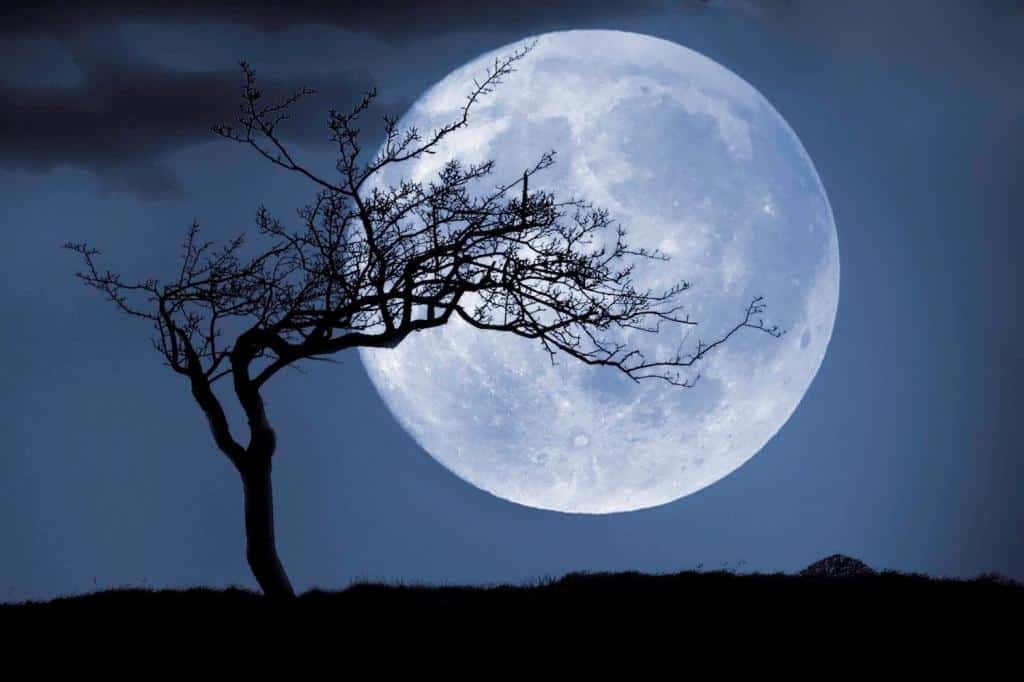 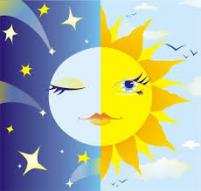 o‘n beshi
Oyning
o‘n beshi
yorug‘
qorong‘u
Turayeva Munira Samatovna. Yashnobod tumani 231-maktab.
Adabiy o‘qish
Katta Chimyon tog‘i
	Katta Chimyon tog‘i Toshkent viloyatidagi Chotqol tizmasining tarkibiga kiruvchi ulkan gumbazsimon massiv. Eng baland joyi Katta Chimyon cho‘qqisi – 3309 metr balanlikda. Tog‘ cho‘qqisi doimiy muzlik va qorlar bilan band. Tog‘ yonbag‘irlarida archa, do‘lana, tikanli bodom, na’matak, tog‘olcha yong‘oq kabi daraxtlar uchraydi. Yuqori qismi toshloq, daraxt kam.
	Bu yerda sihatgohlar, bolalar oromgohi va “Chimyon” sayyohlik majmualari joylashgan.
Turayeva Munira Samatovna. Yashnobod tumani 231-maktab.
Mustaqil bajarish uchun topshiriq
Chama sonlar ishtirokida gaplar tuizng.
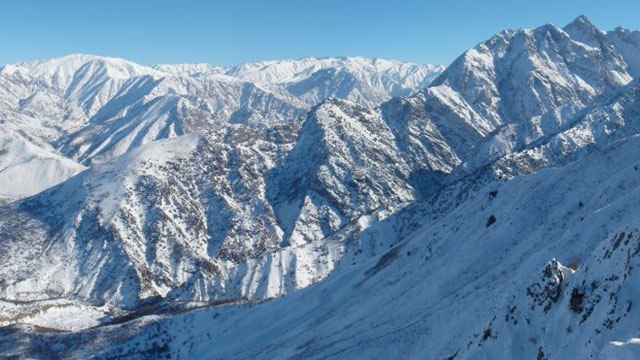 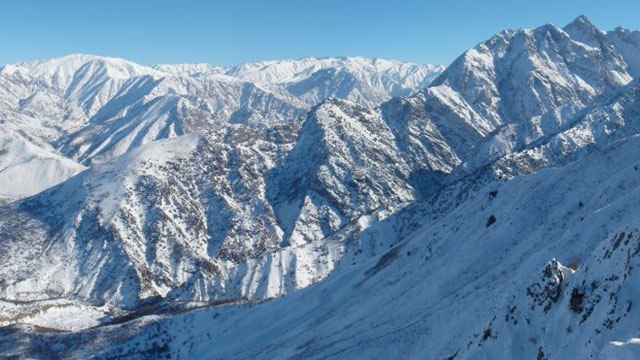 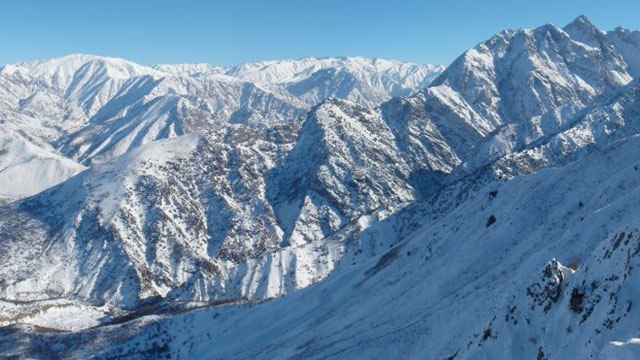 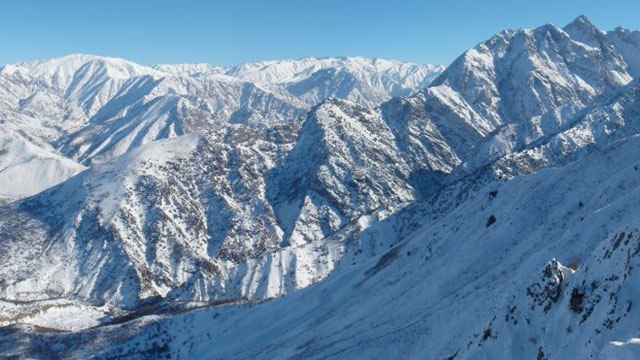 Turayeva Munira Samatovna. Yashnobod tumani 231-maktab.